Digital Magazine Reach
MAY 2016
Metrics and calculations used in this deck
COMSCORE METRICS
MAGNETIC METRIC
DATA USED
To produce this data, Magnetic has combined the digital assets of Magnetic members to better understand the reach across for these combines assets, as well as the gross number of users to gain a better understanding of the demand for magazine media content has changed on a year on year basis. A full list of the titles that were included can be found on the last slide of this presentation.
This presentation references a number of standard comScore metrics:

Unduplicated (net) reach:
Unique visitors
Minutes per view
This presentation also reports on gross [monthly] users. This is not a standard comScore output and has been created by aggregating the unique visitors per title into a gross figure. This figure represents the total number of user experiences across different titles and should not be confused with unduplicated (net) reach.
NET DIGITAL audience reach
42.7%
reach
50.5%
reach
16.6
MILLION
21.4 MILLION
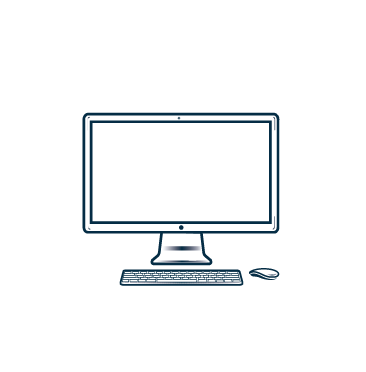 MULTI PLATFORM NET REACH
MOBILE NET REACH
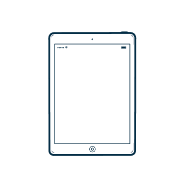 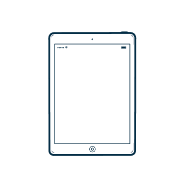 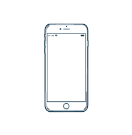 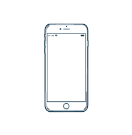 Source: comScore. MMX MP/MoMX Audience Duplication Reports. May 2016. Net (unduplicated) reach across all titles. Base: All Magnetic media member digital assets (titles with a print equivalent listed on NRS). Full title list available on request
*Gross monthly users (000)
+26.7%
y.o.y.
+14%
y.o.y.
*Gross Monthly Users is not a standard comScore metric
Source: comScore. MMX MP/MoMX Media trend reports. May 2015 - 2016.  Gross (duplicated) users across all titles: calculated as an aggregate of unique monthly visitors across all selected titles. Base: All Magnetic Media member digital assets (titles with a print equivalent listed on NRS) Full title list available on request
age groups: mp Unduplicated % reach
6 out of 10
18-24 year olds are digital magazine 
users
Source: comScore. MMX MP Audience Duplication Reports. May 2016. Net (unduplicated) % reach across all titles by individual demographic groups.  Base: All Magnetic media member digital assets (titles with a print equivalent listed on NRS). Full title list available on request
age groups: mobile unduplicated % reach
Nearly 
3 out of 4
18-24 year olds are mobile magazine 
users
Source: comScore. MoMX Audience Duplication Reports. May 2016. Net (unduplicated) % reach across all titles by individual demographic groups.  Base: All Magnetic media member digital assets (titles with a print equivalent listed on NRS). Full title list available on request
age groups: MP net audience reach
9.2 million millennials are digital magazine users
Source: comScore. MMX MP Audience Duplication Reports. May 2016. Net (unduplicated) reach (000) across all titles by individual demographic groups.  Base: All Magnetic media member digital assets (titles with a print equivalent listed on NRS). Full title list available on request
age GroupS: Mobile unduplicated audience reach
Nearly
8 million millennials are mobile magazine users
Source: comScore. MoMX Audience Duplication Reports. May 2016. Net (unduplicated) reach (000) across all titles by individual demographic groups.  Base: All Magnetic media member digital assets (titles with a print equivalent listed on NRS). Full title list available on request
age groups: minutes per view
18-24 year
 olds spend 30% longer per visit than the average reader
Source: comScore. MMX MP Audience Duplication Reports. May 2016. Average Minutes per View for individual age groups indexed against all reader average. Base: All Magnetic media member digital assets (titles with a print equivalent listed on NRS). Full title list available on request
assets included in this analysis